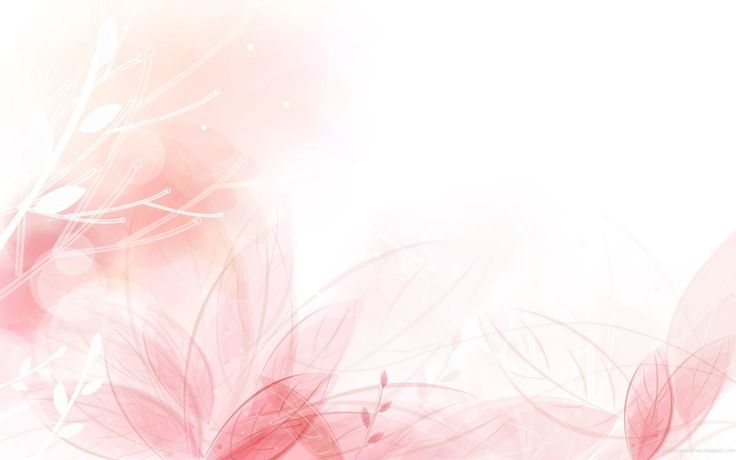 МУНИЦИПАЛЬНОЕ БЮДЖЕТНОЕ ДОШКОЛЬНОЕ ОБРАЗОВАТЕЛЬНОЕ УЧРАЖДЕНИЕ«Детский сад № 4 «Аленушка»города Саки Республики Крым
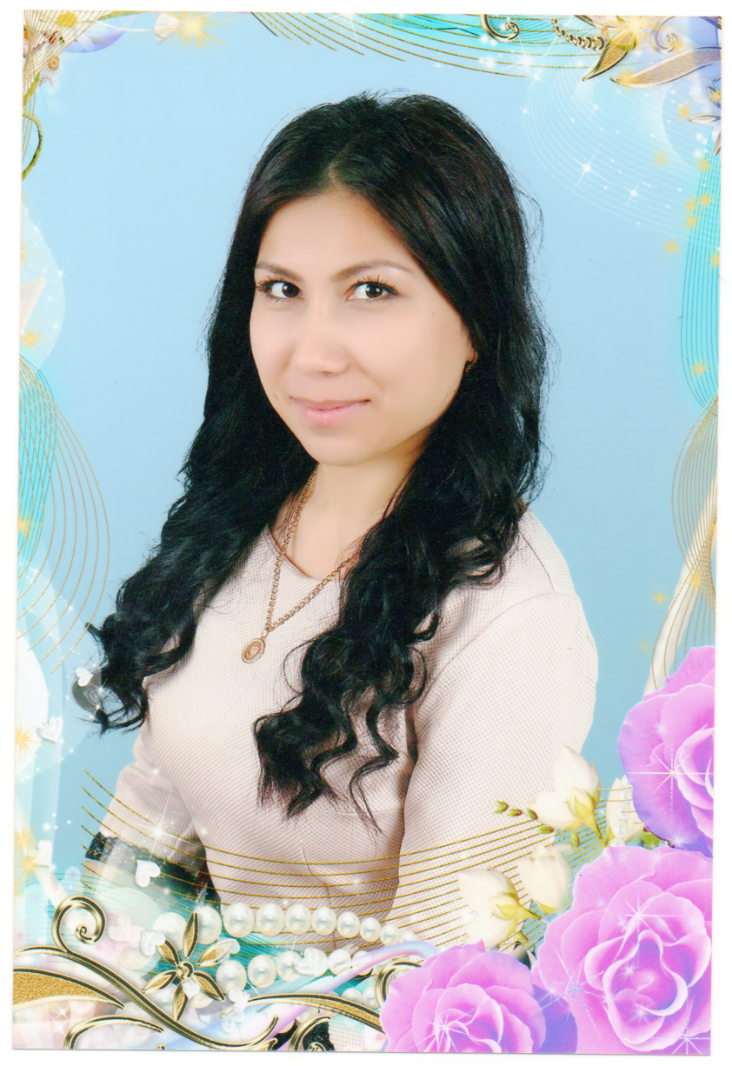 ИНТЕРНЕТ-ПОРТФОЛИО
УЧАСТНИКА МУНИЦИПАЛЬНОГО КОНКУРСА
«ВОСПИТАТЕЛЬ ГОДА»
Исмаилова Лиля Исаевна
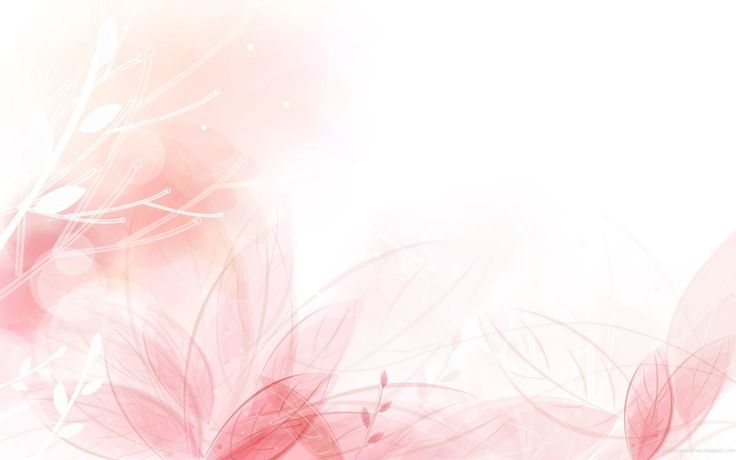 Информационная карта
Ф.И.О.: Исмаилова Лиля Исаевна
Дата рождения: 02.10.1991
Образование: высшее
Место учебы: Национальный педагогический университет им. М.П. Драгоманова
Место работы: МБДОУ «Детский сад №4 «Аленушка»
Занимаемая должность: воспитатель
Стаж работы:
   - общий - 14 лет
   - в данном учреждении - 11 лет
   - в занимаемой должности – 11 лет
Сайт https://alenuschka4-saky.tvoysadik.ru/?section_id=57
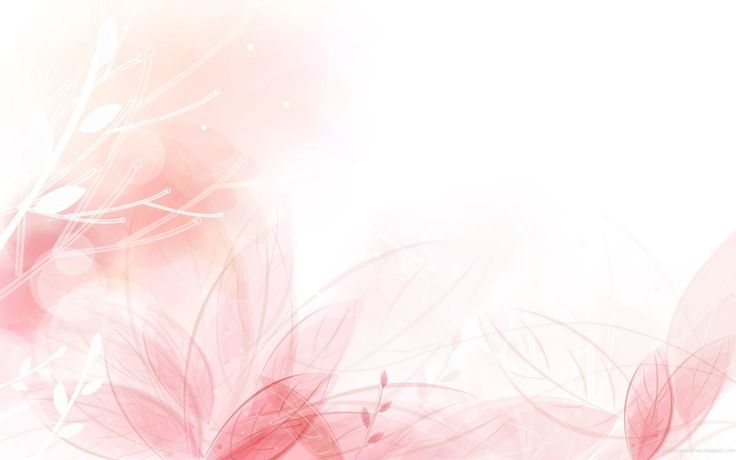 Данные о повышении квалификации
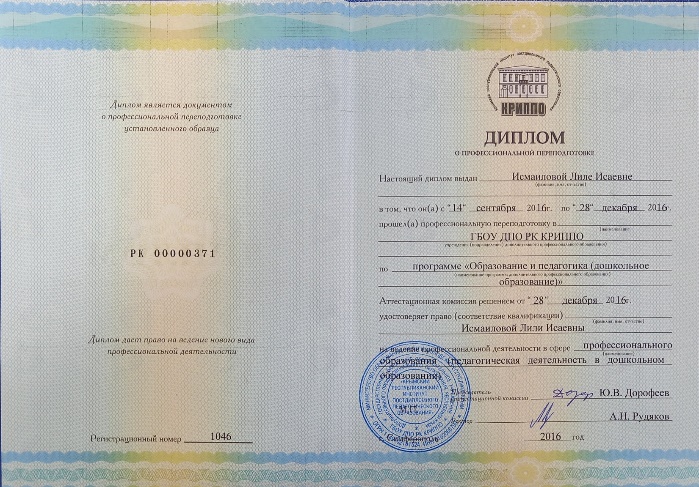 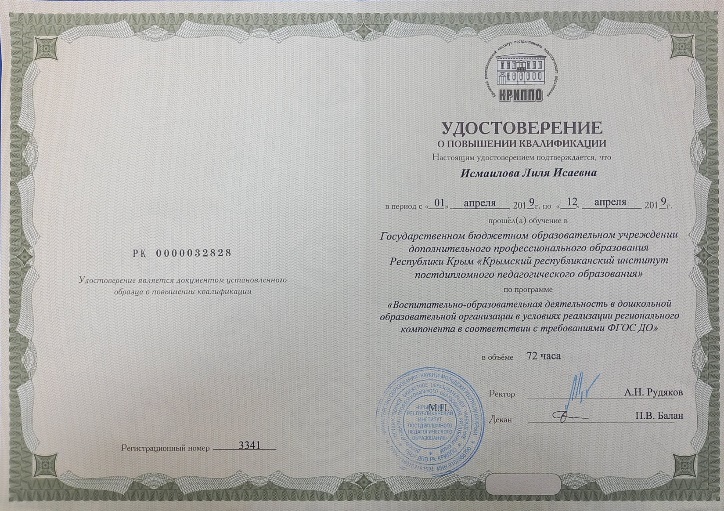 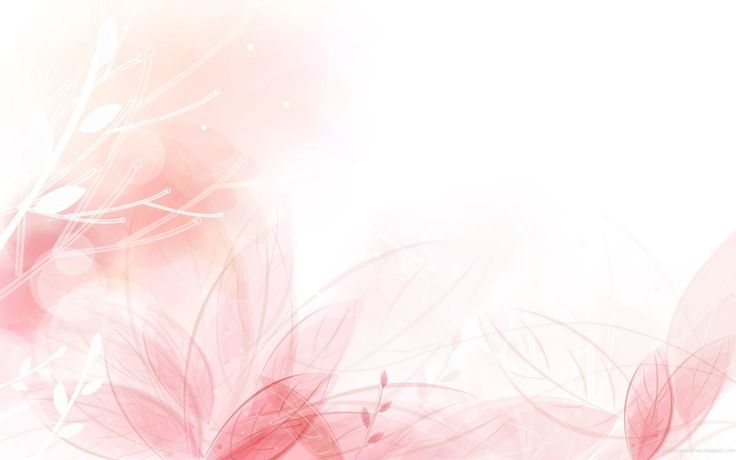 Данные о повышении квалификации
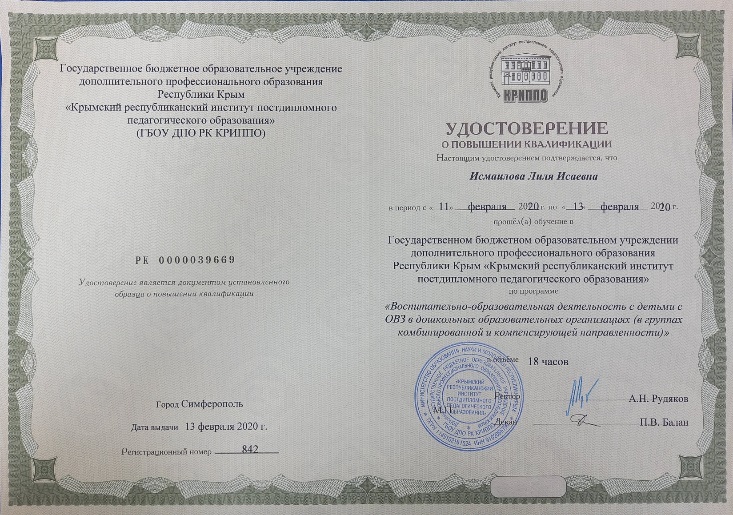 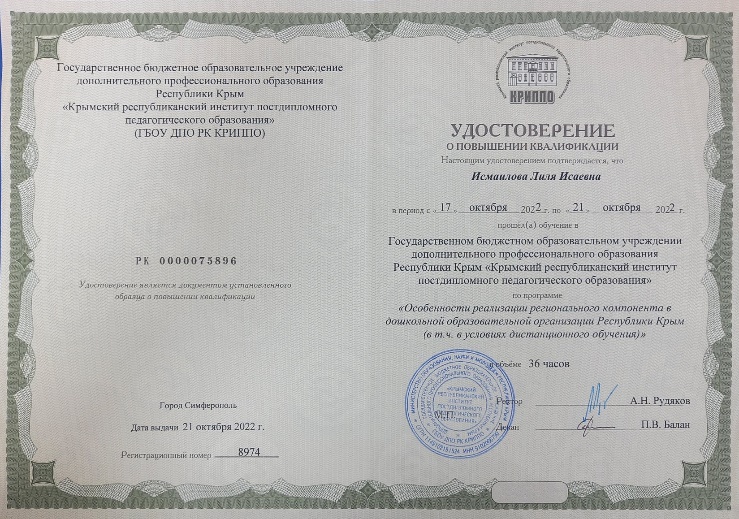 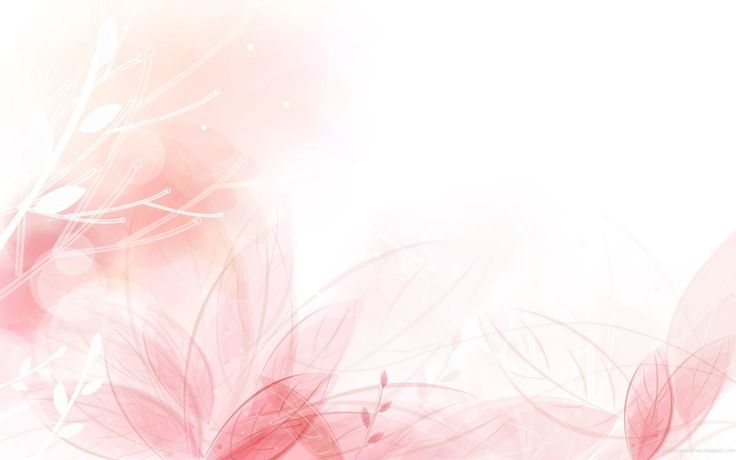 Данные о повышении квалификации
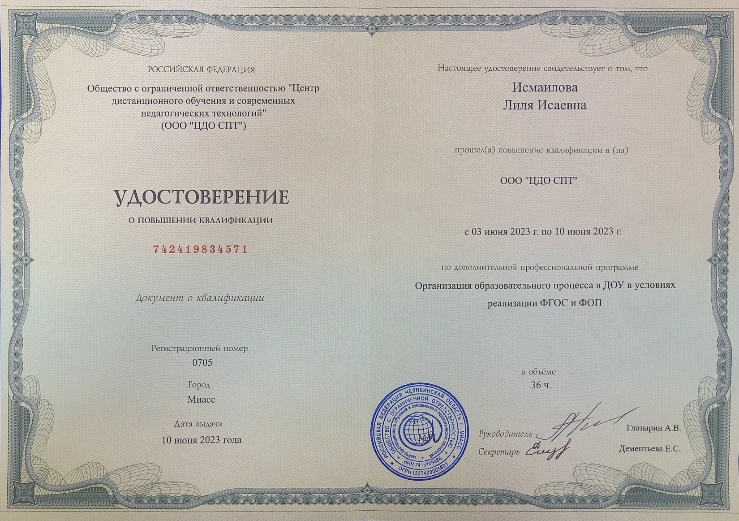 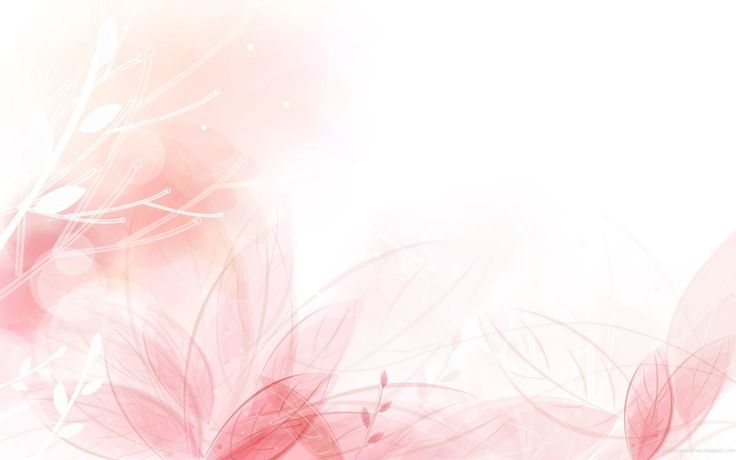 Сведения об аттестации
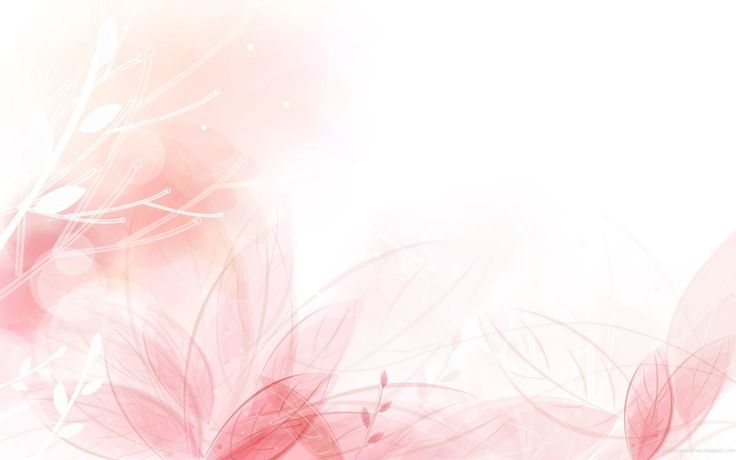 Поощрения и награды
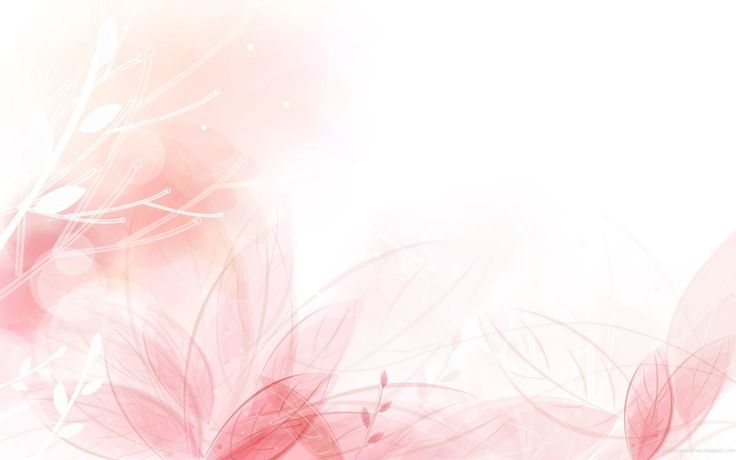 Поощрения и награды
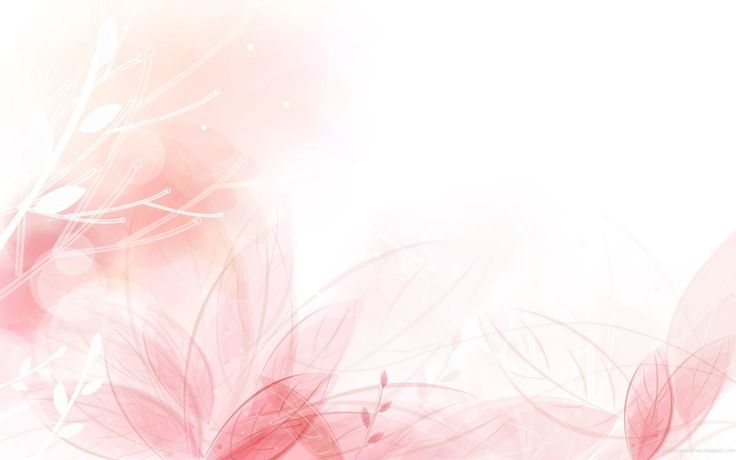 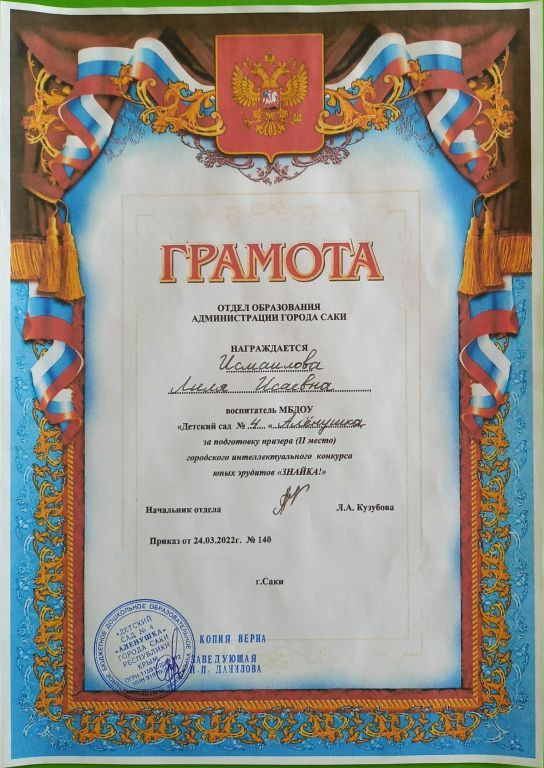 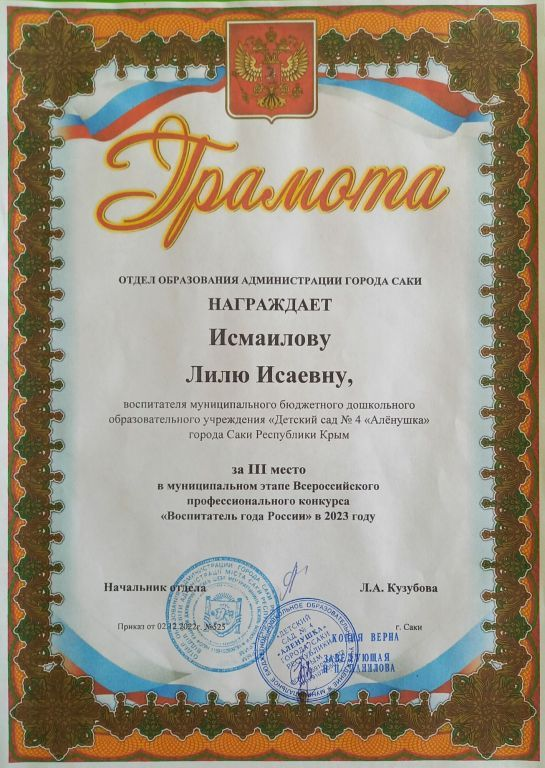 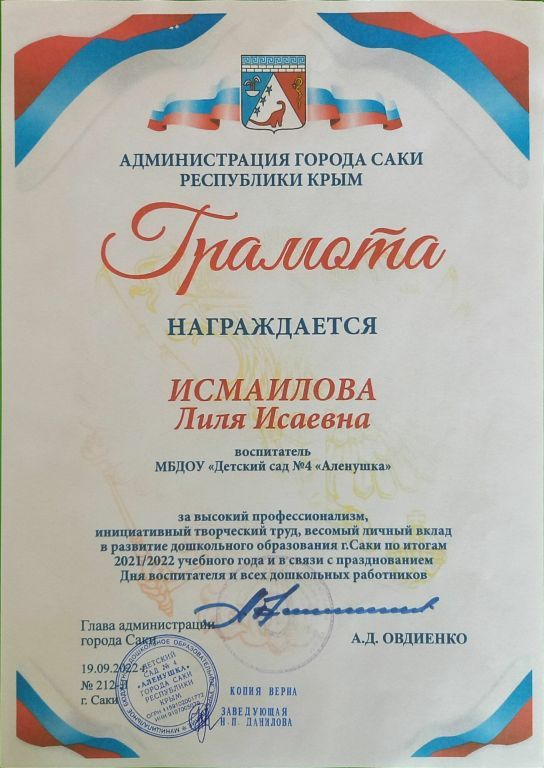 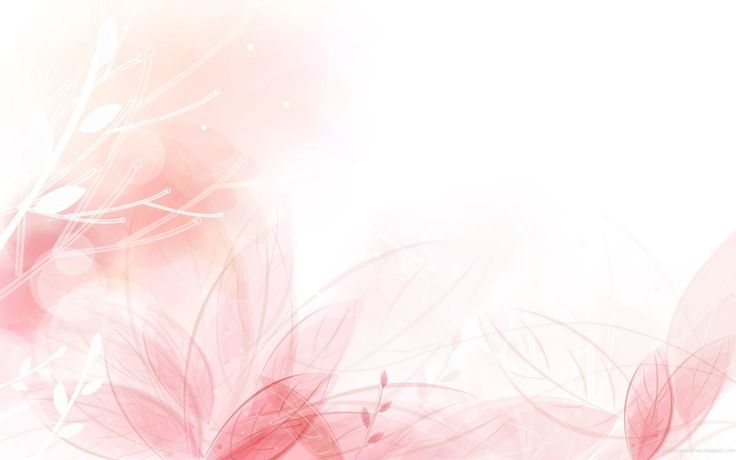 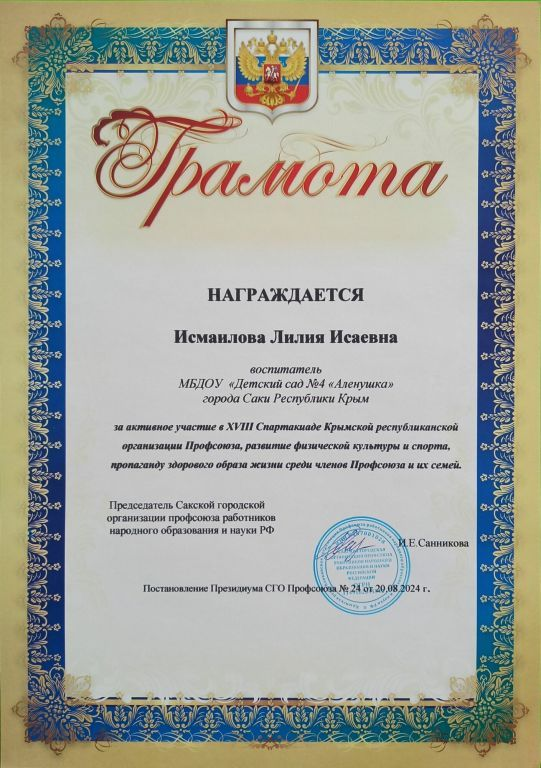 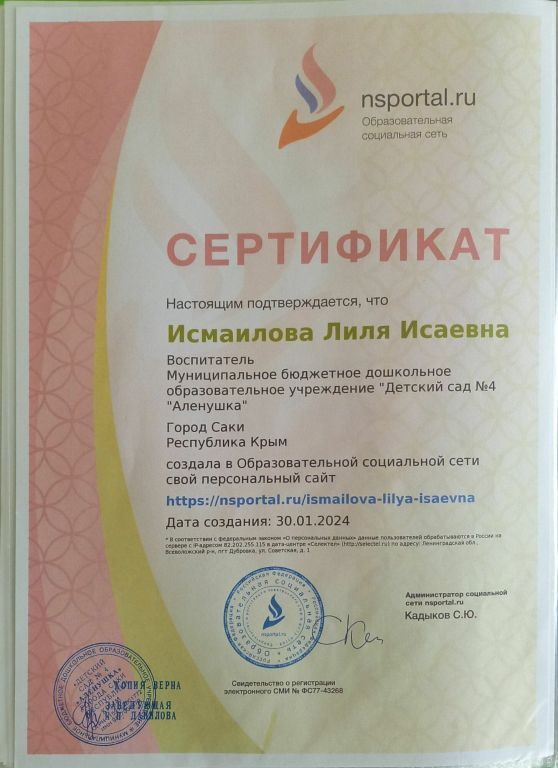 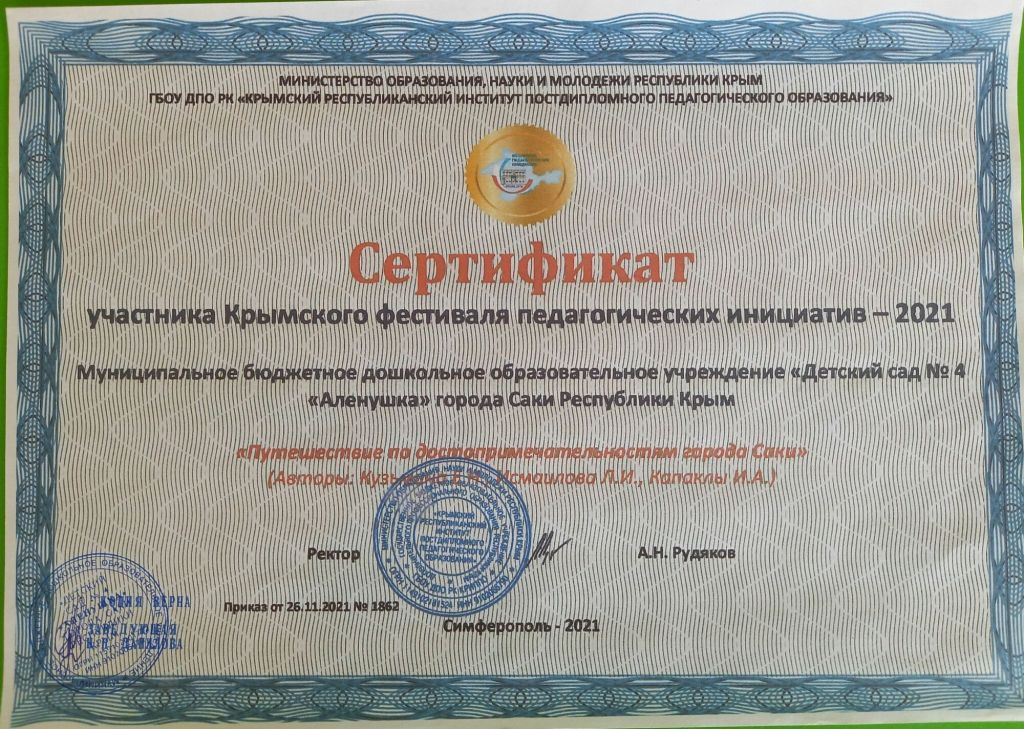 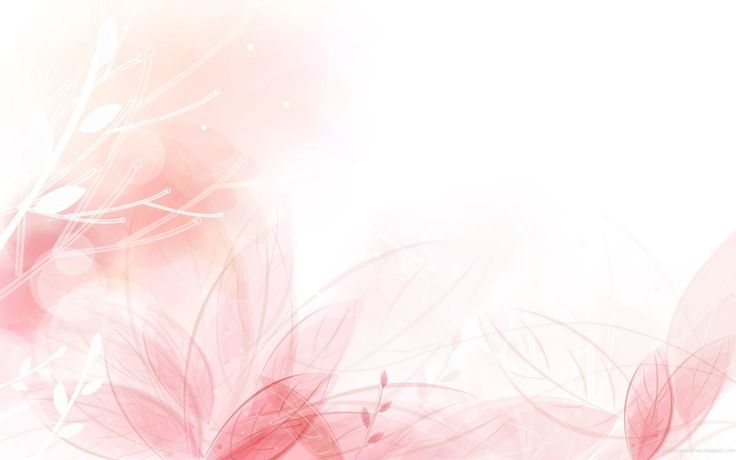 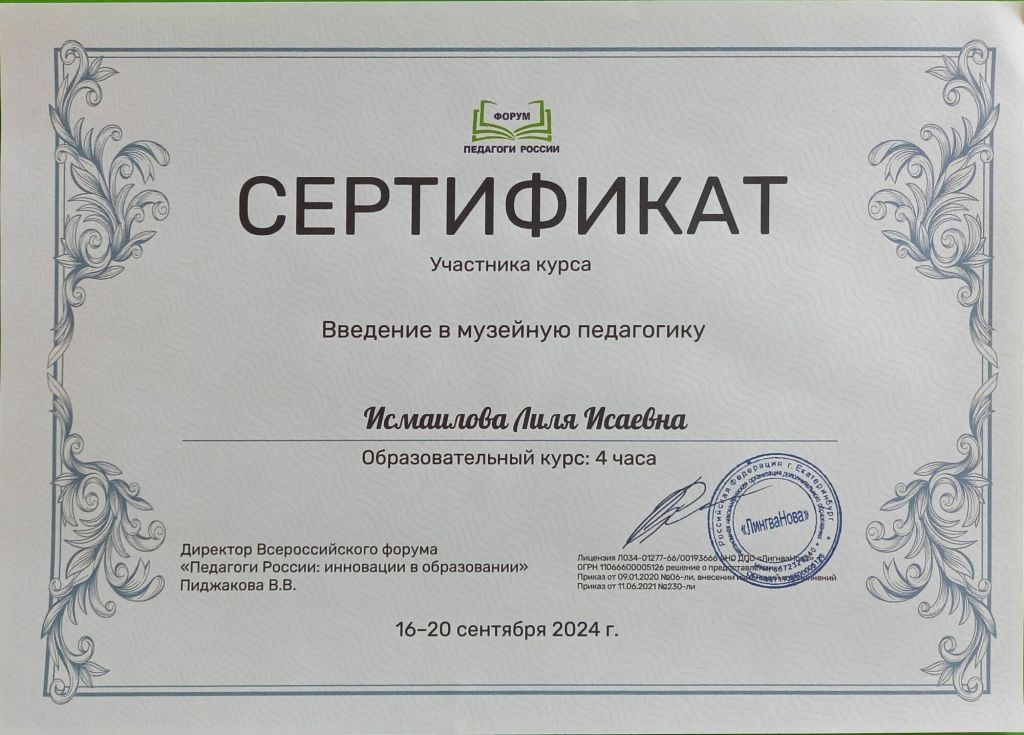 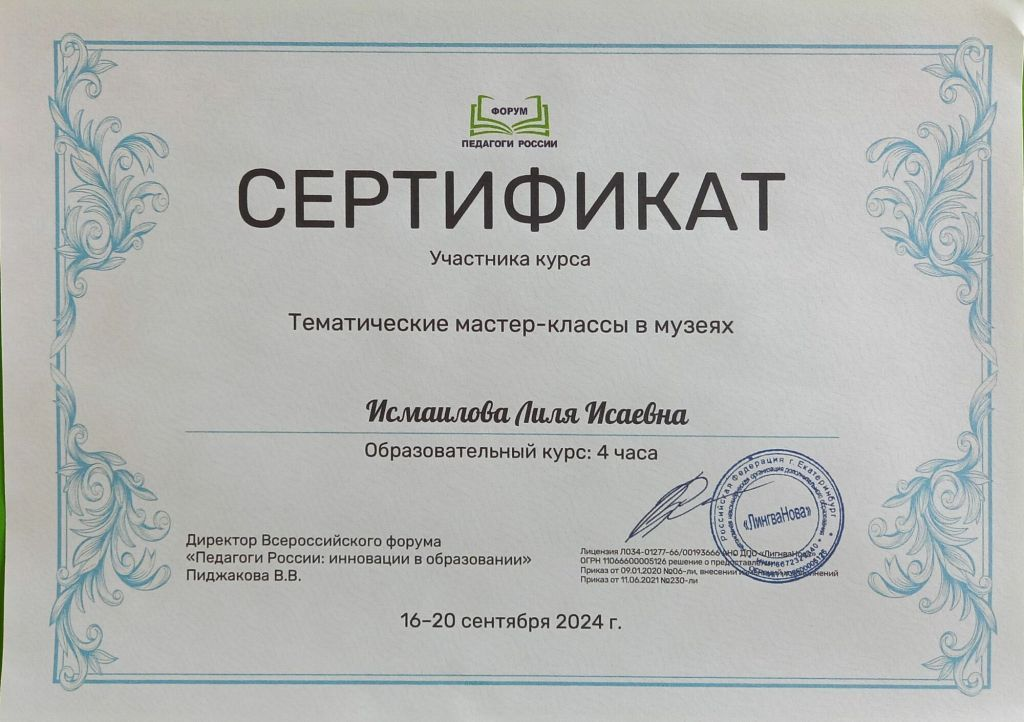 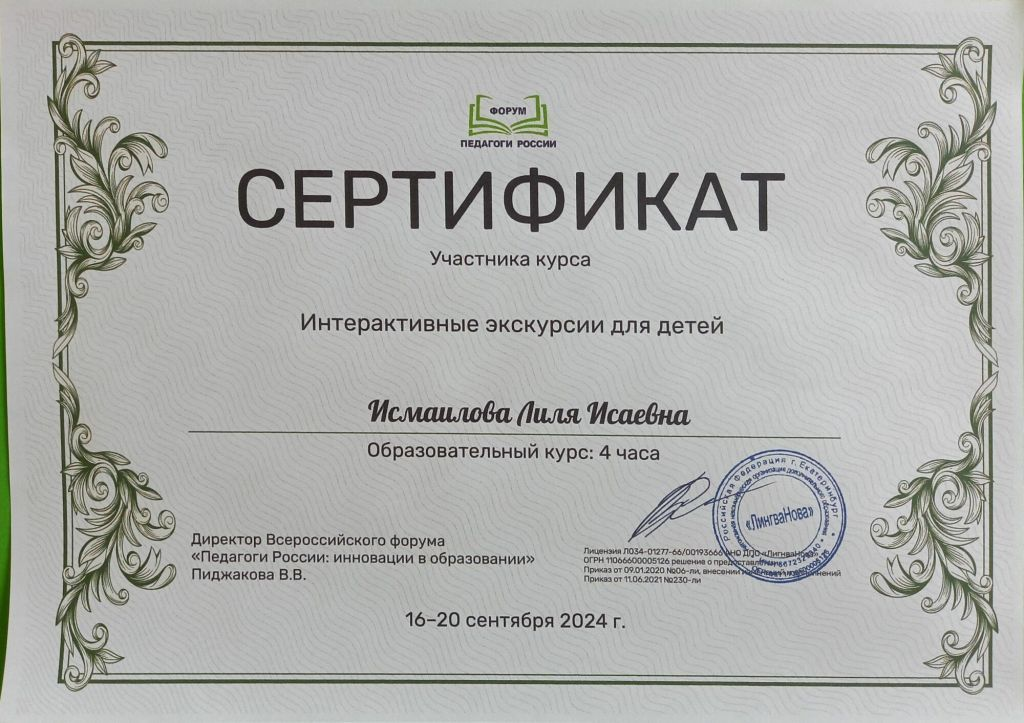 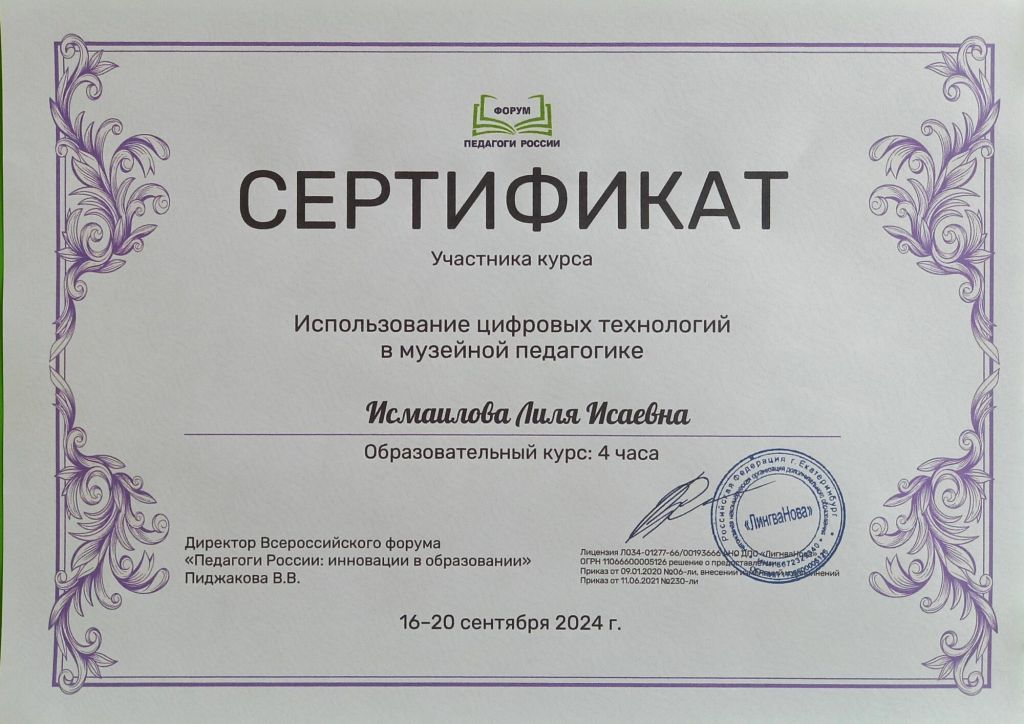 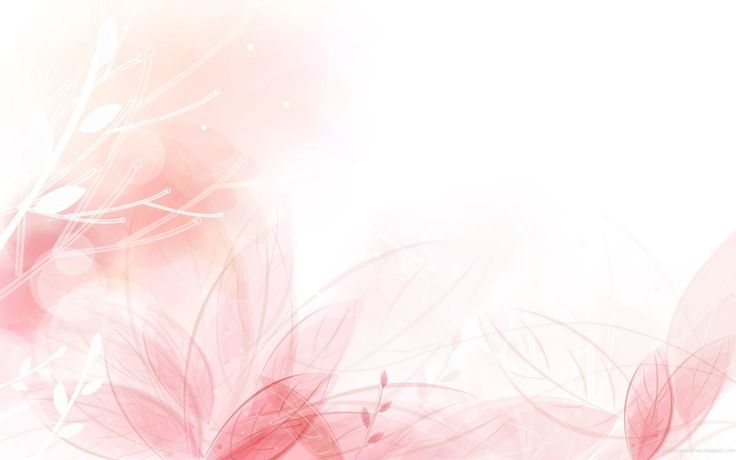 Карта участия в работе методических объединений
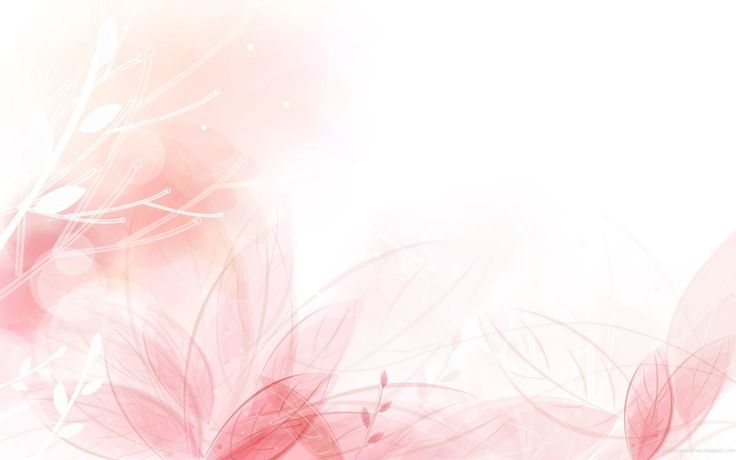 Участие в инновационной деятельности
Применение ИКТ в образовательном процессе
Создание личного сайта в социальной сети работников образования https://nsportal.ru/user/1509377
В творческих педагогических конкурсах, семинарах
Открытые показы педагогической деятельности на городских методических объединениях воспитателей
Самообразование